2DMHDのコーディング@Chiba
Aug.30.2019
Kyushu University
Shingo MOTODANI
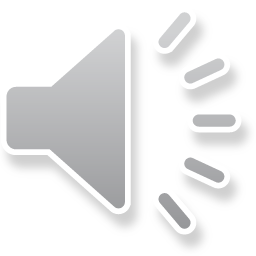 1
[Speaker Notes: ・Alt+F5で一気に発表者ビューを映し、
・そして、Ctrl+(O→L)で一気にレーザーポインタにできる
・Fn+F10で複製コマンド]
(1) 本日の内容
Contents
(1-1)自己紹介
(1-2)1次元ShockTube問題の高精度化(HLLD近似)
　　　・時空間 一次精度
　　　・空間二次精度
　　　・MＵＳＣＬ法（Minmod(a,b)）
         ・時間->RK2
(1-3)2次元ShockTube問題(時空間1次精度)
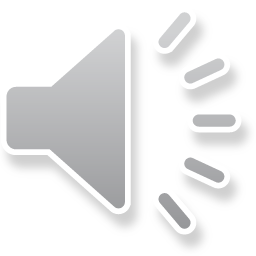 2
自己紹介（ピアノ；Youtube【島のもっくん】で探してみて下さい！)　　　　　　　　　　　　　　　　　　興味：宇宙工学，弓
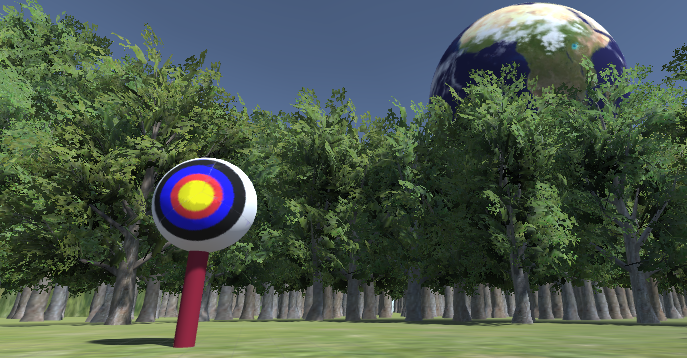 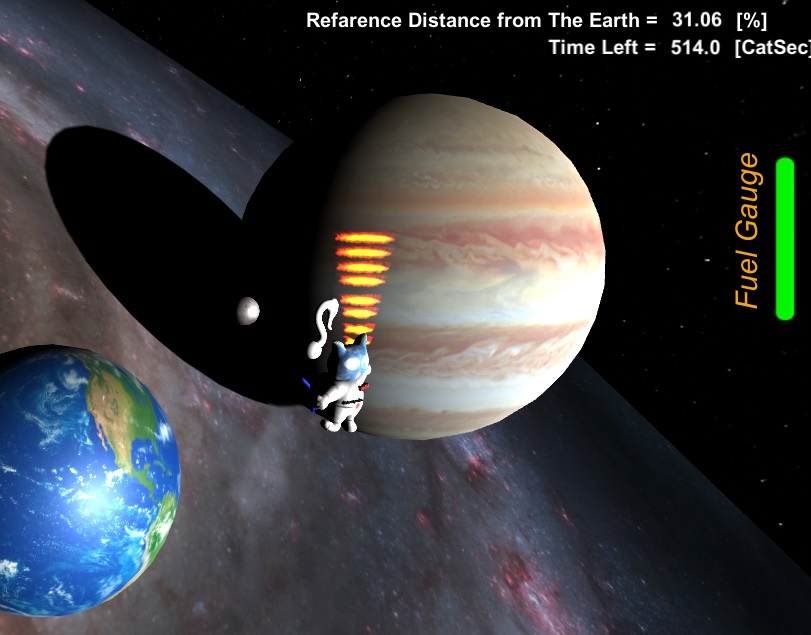 ・
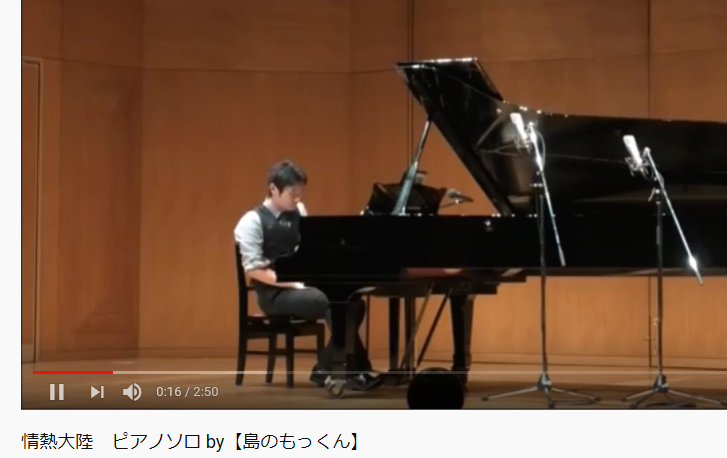 軌道力学
3
はやぶさ２でも使ってる軌道力学の裏側いじってます
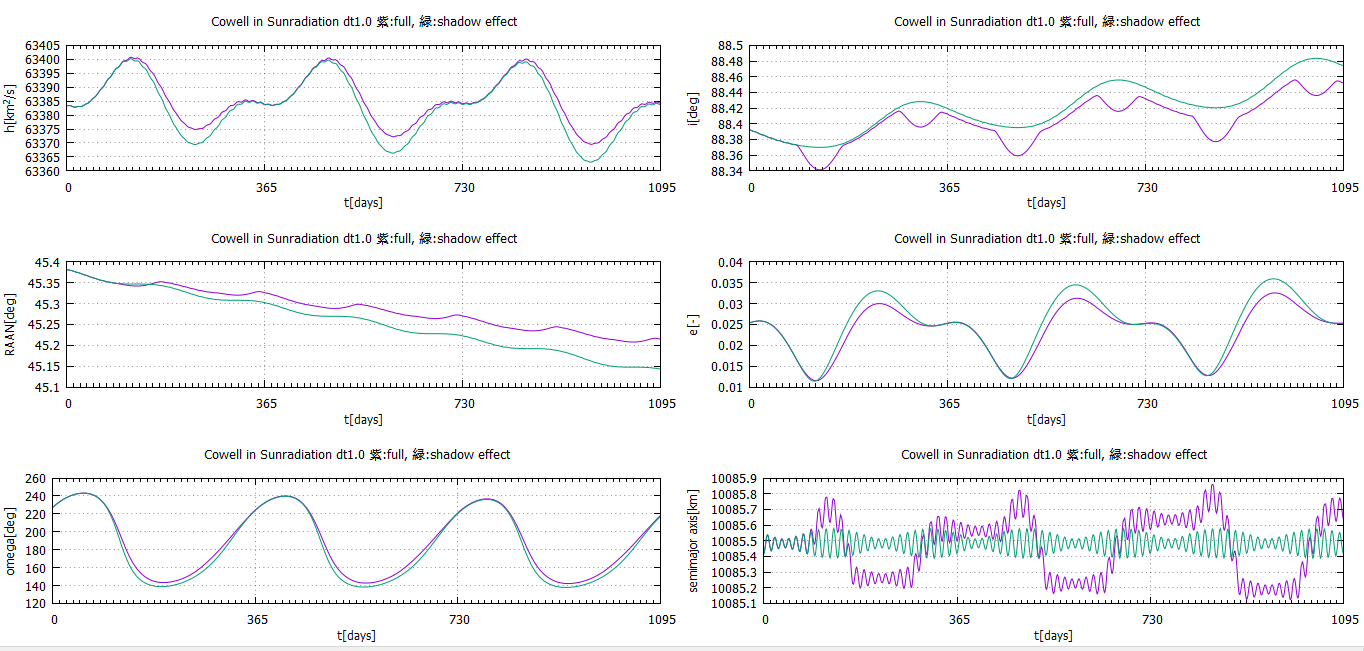 4
軌道力学（希望＋電磁流体の効果を入れたい）
(1)Summary
z
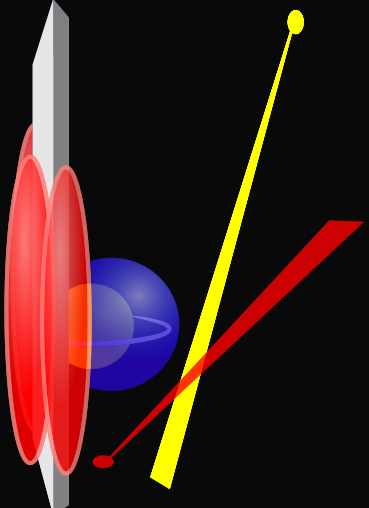 P
(1)Electro-Magnetic field
(2)Relativity Effect
r
(3)Radiation (losing Energy)
θ
(4)Radiation Angle
x
o
-φ
(5)Numerical Calculation
-y
5
双曲線磁場とプラズマ
a
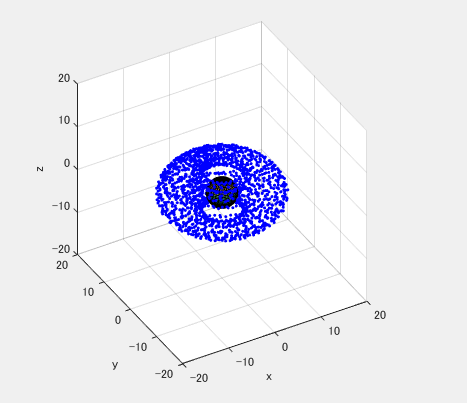 6
移流方程式
7
1次元ShockTube問題
8
MHD×HLLD初期条件
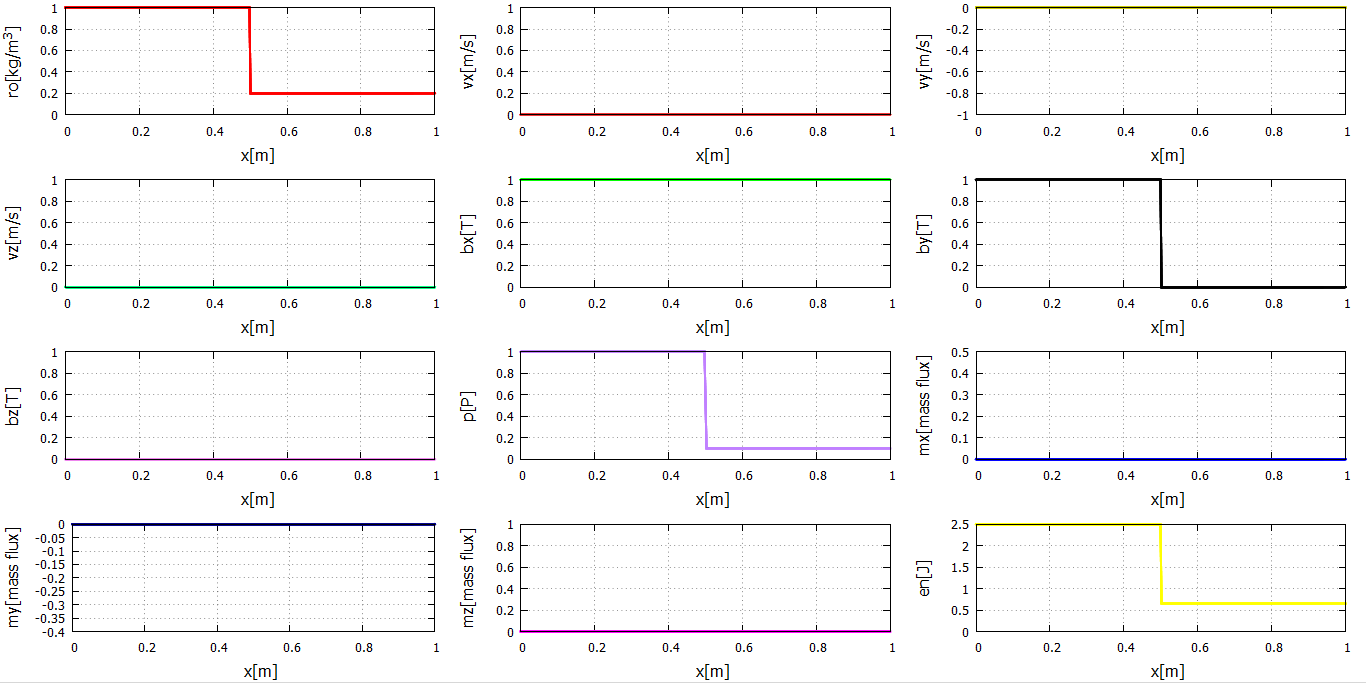 Initial Condition
9
MHD×HLLD初期条件
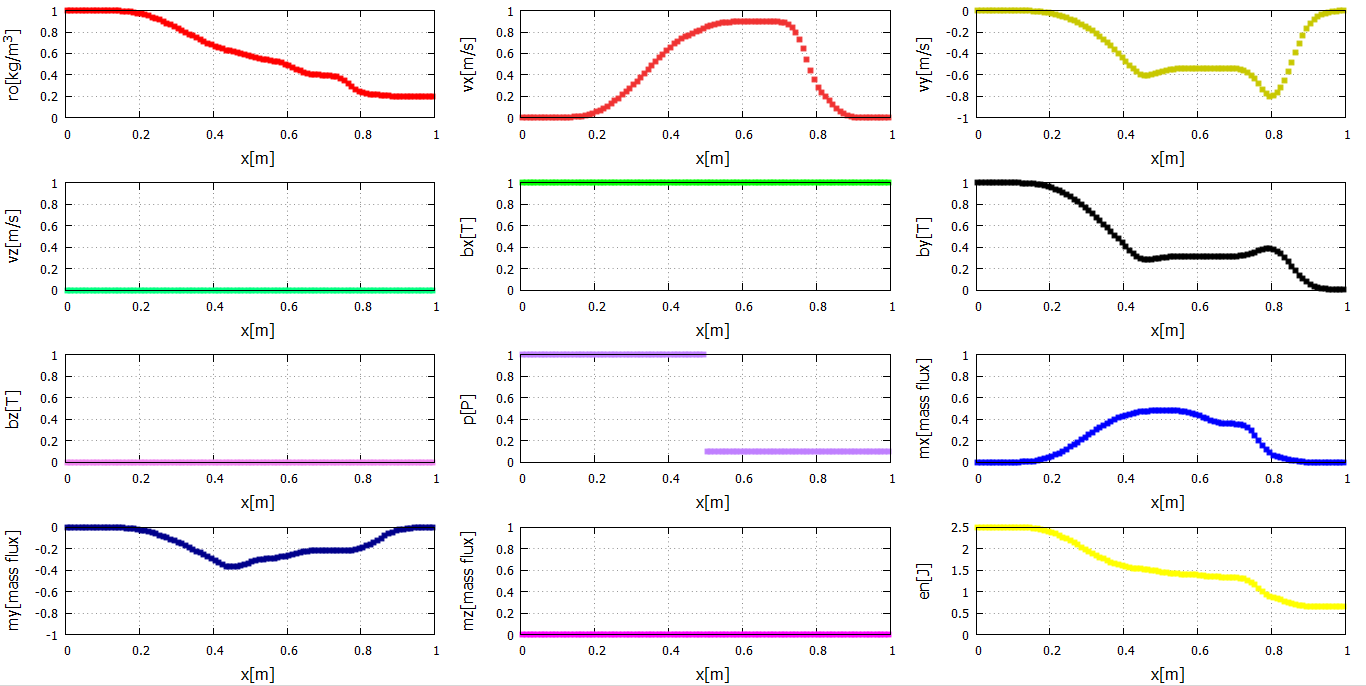 (r,t)=(1st,1st),T=0.15  cell=100 cfl=0.1
10
セル数10倍化！ほぼ解答通りに
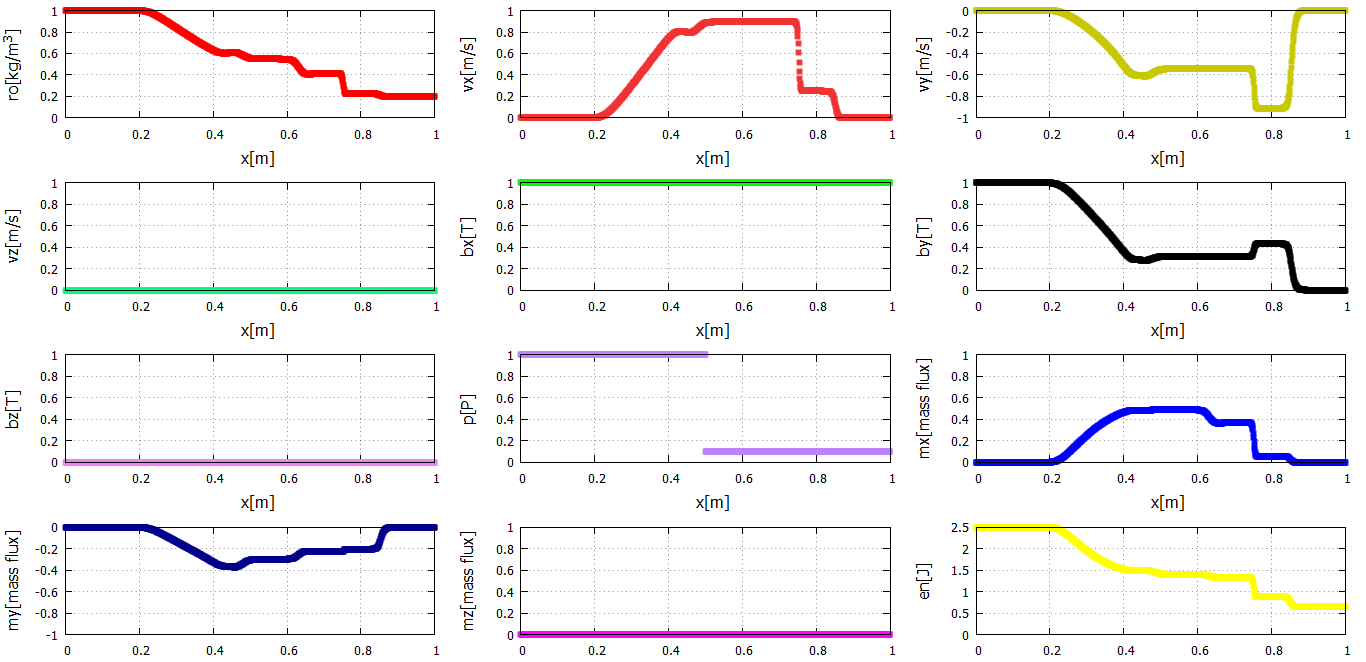 1stOrder; T=0.15  cell=1000  cfl=0.1
11
CFL条件も変化させてみた
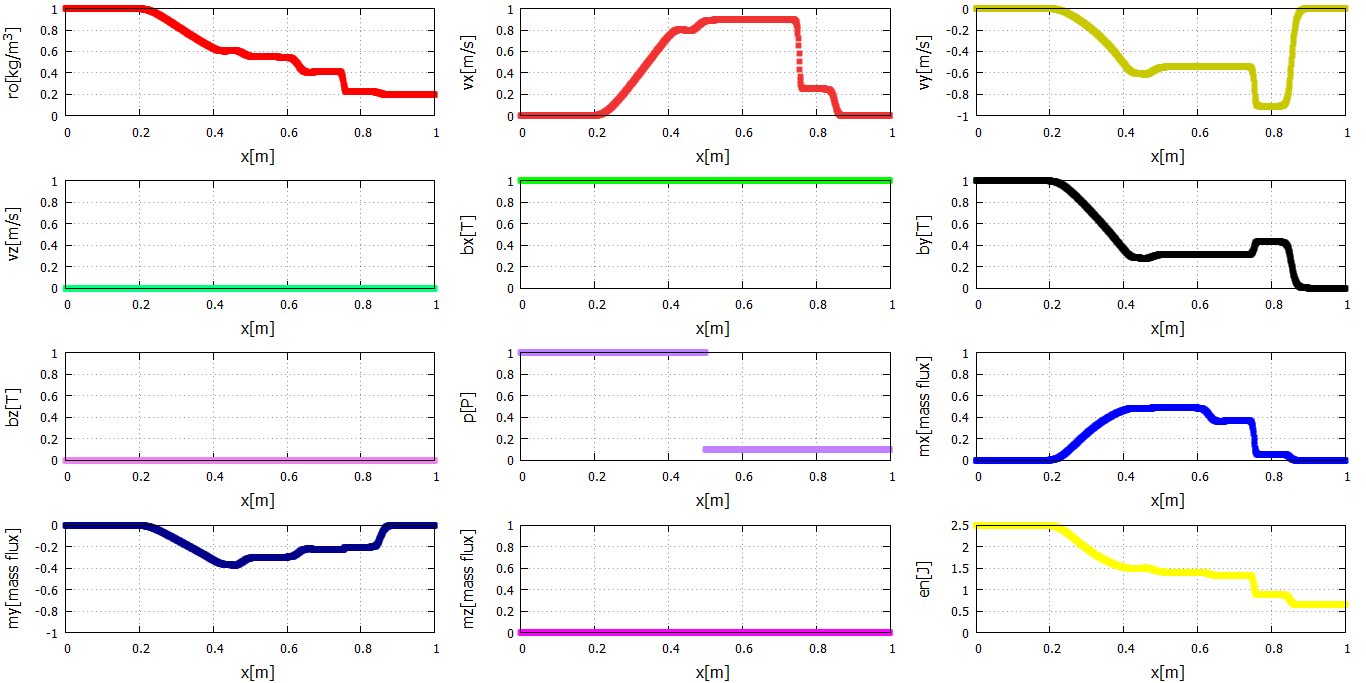 1stOrder; T=0.15  cell=1000  cfl=0.01
12
CFL条件も変化させてみた
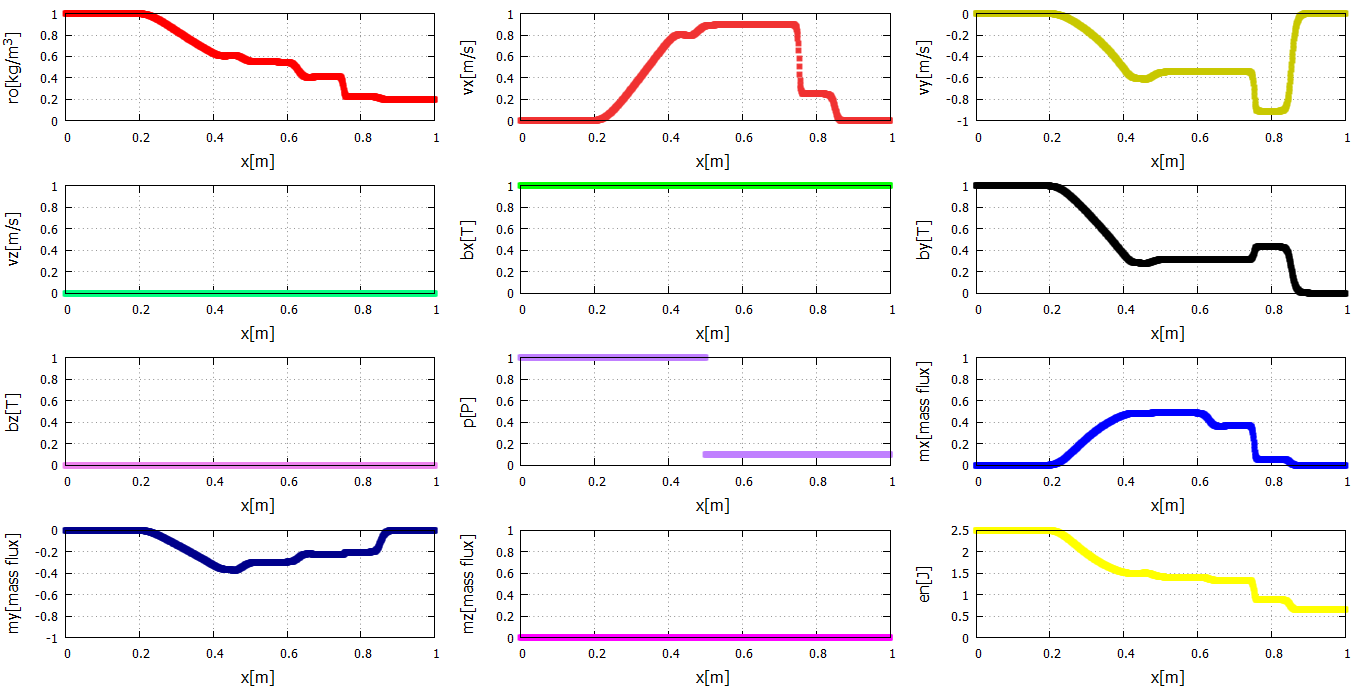 1stOrder; T=0.15  cell=1000  cfl=0.001
13
空間二次精度化
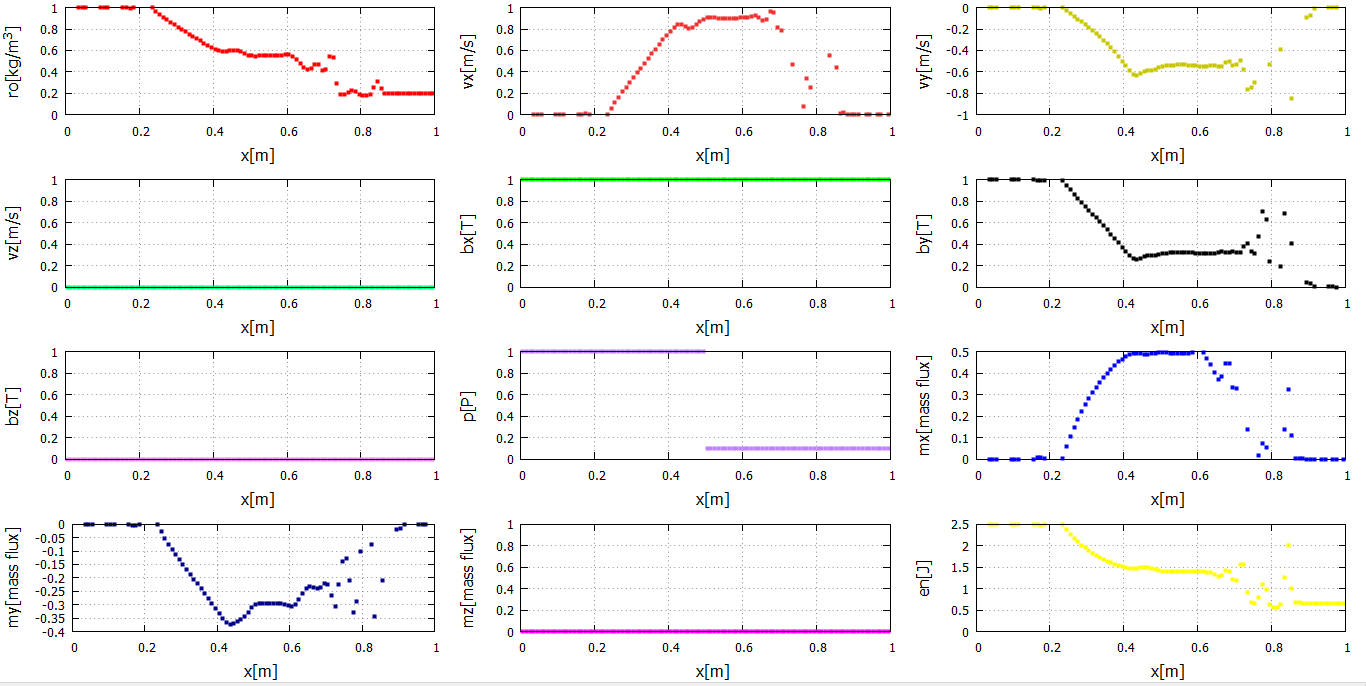 2ndOrder;atT=0.15  dt=1e-3 cell= 100 cfl=0.1
14
空間二次 with RK2
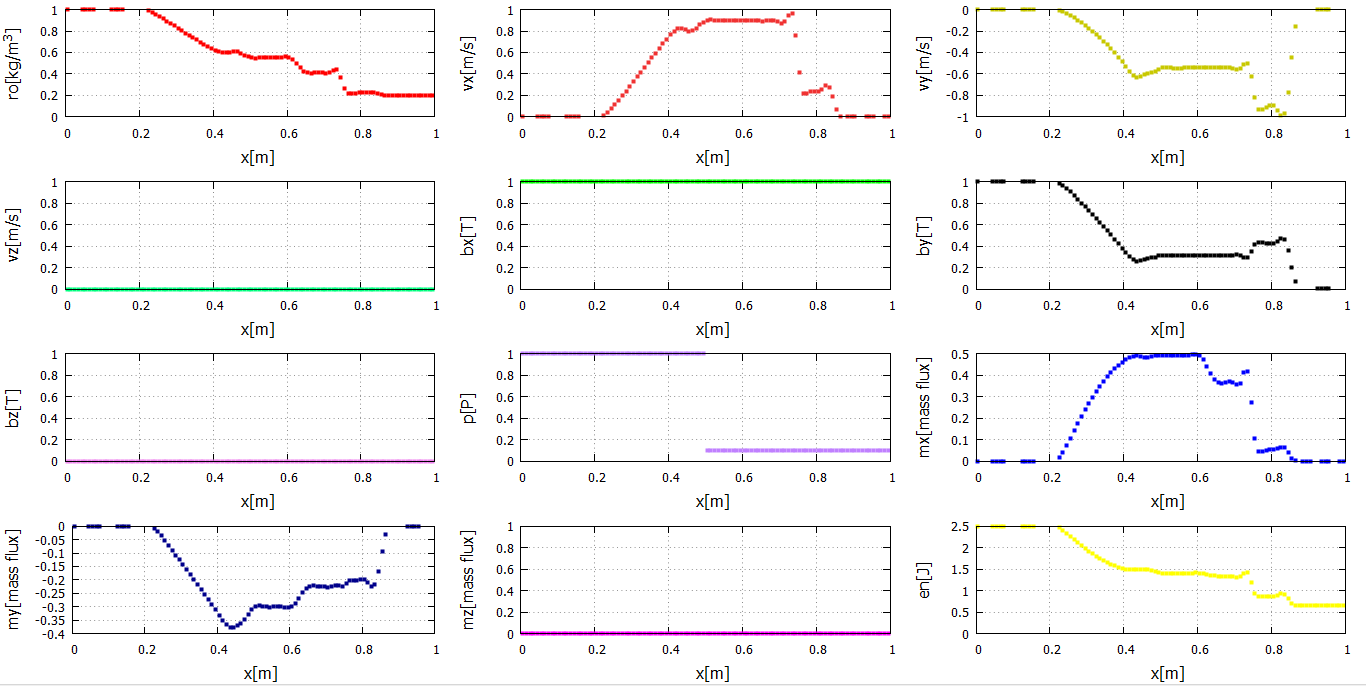 15
2ndSpace RK2nd;atT=0.15  dt=1e-3 cell= 100 cfl=0.1
MUSCL法(Minmod)
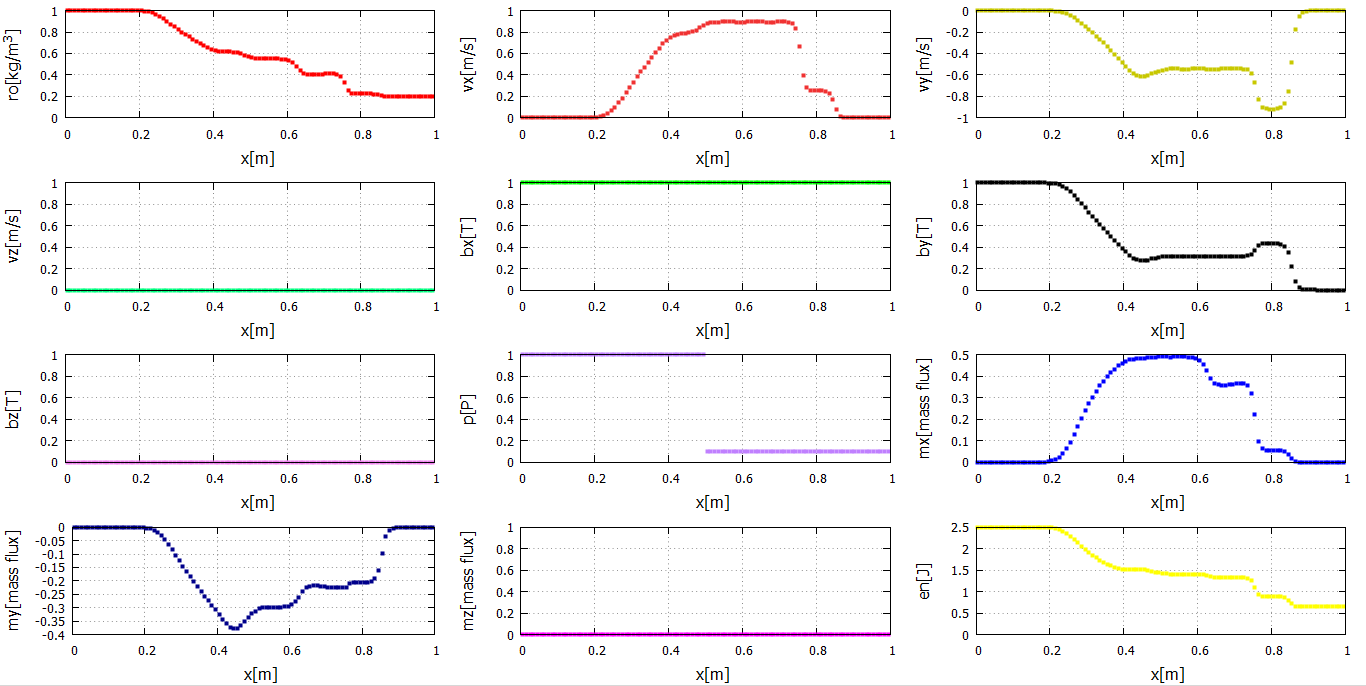 minmod;atT=0.15  dt=1e-3 cell= 100 cfl=0.1
16
Minmod with RK2
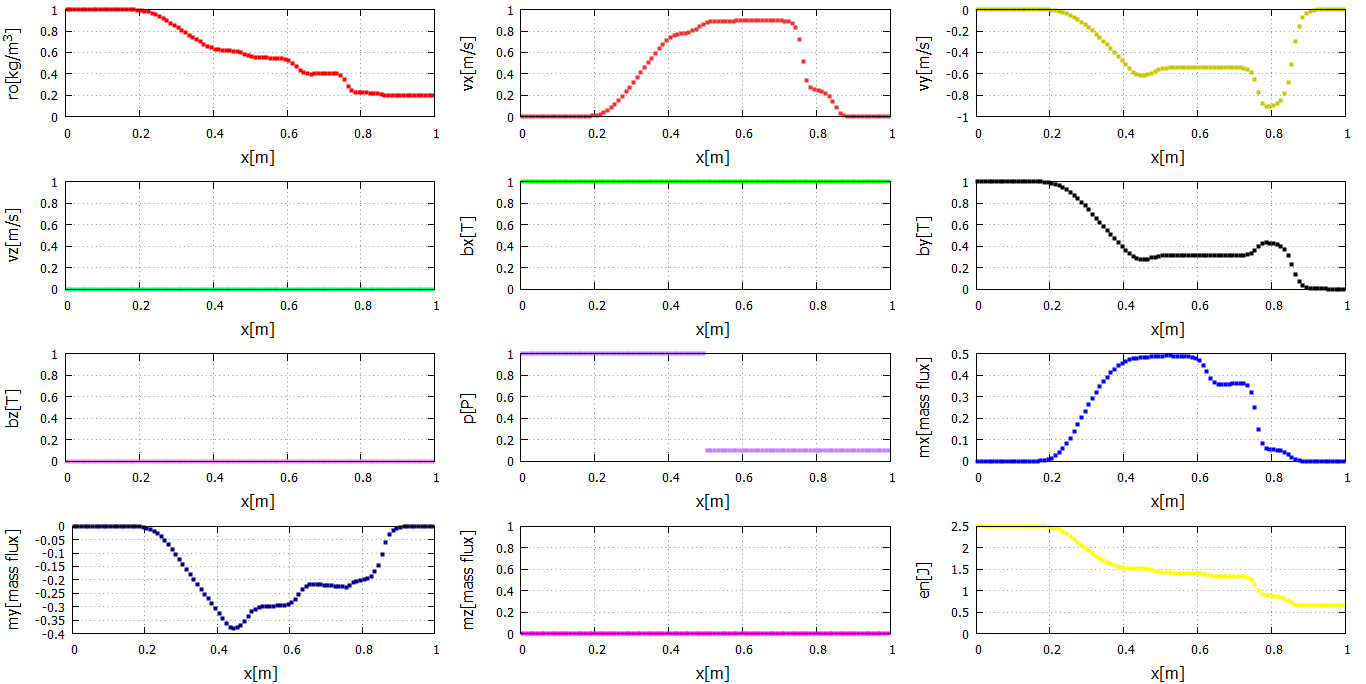 2rk minmod;atT=0.15  dt=1e-3 cell= 100 cfl=0.1
17
ro,By,Vy変化
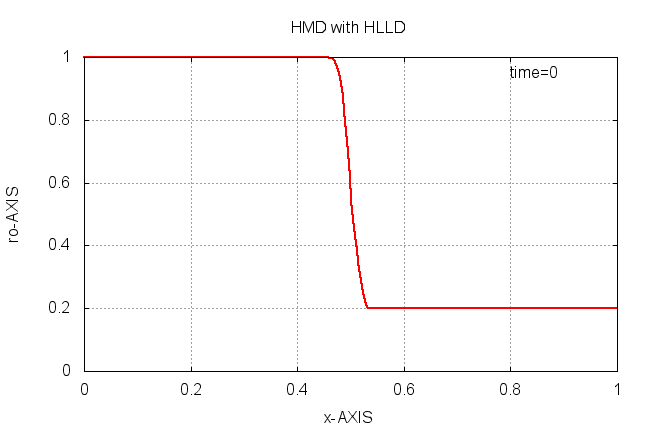 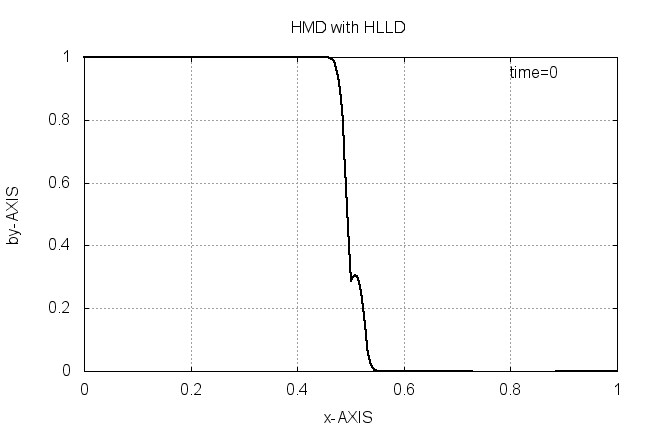 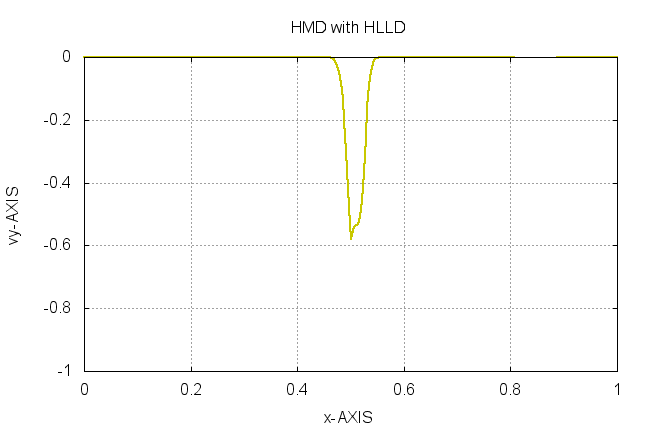 計算条件
1stOrder;at  dt=1e-6
 cell= 300 cfl=1e-4
18
2次元ShockTube問題
19
MHD×HLLD初期条件
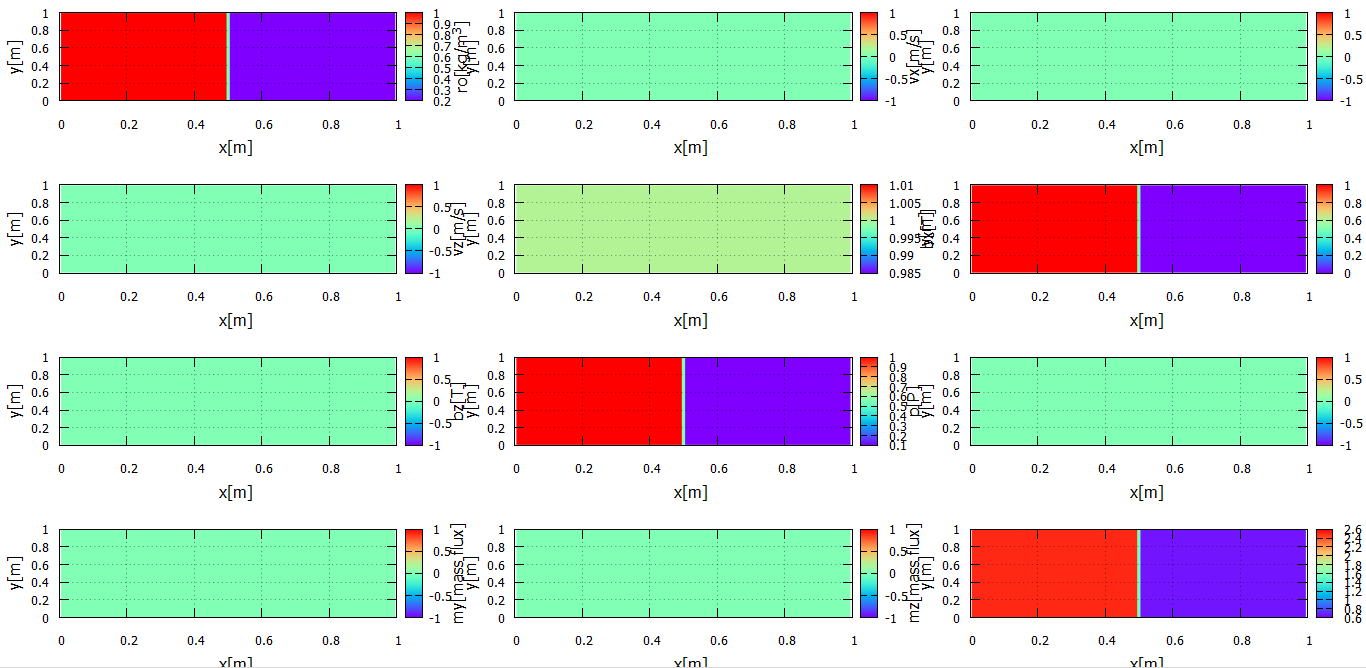 2d(r,t)=(1st,1st),atT=0.00 dt=1e-3 nx=100 nx=100 cfl=0.1
20
MHD×HLLD
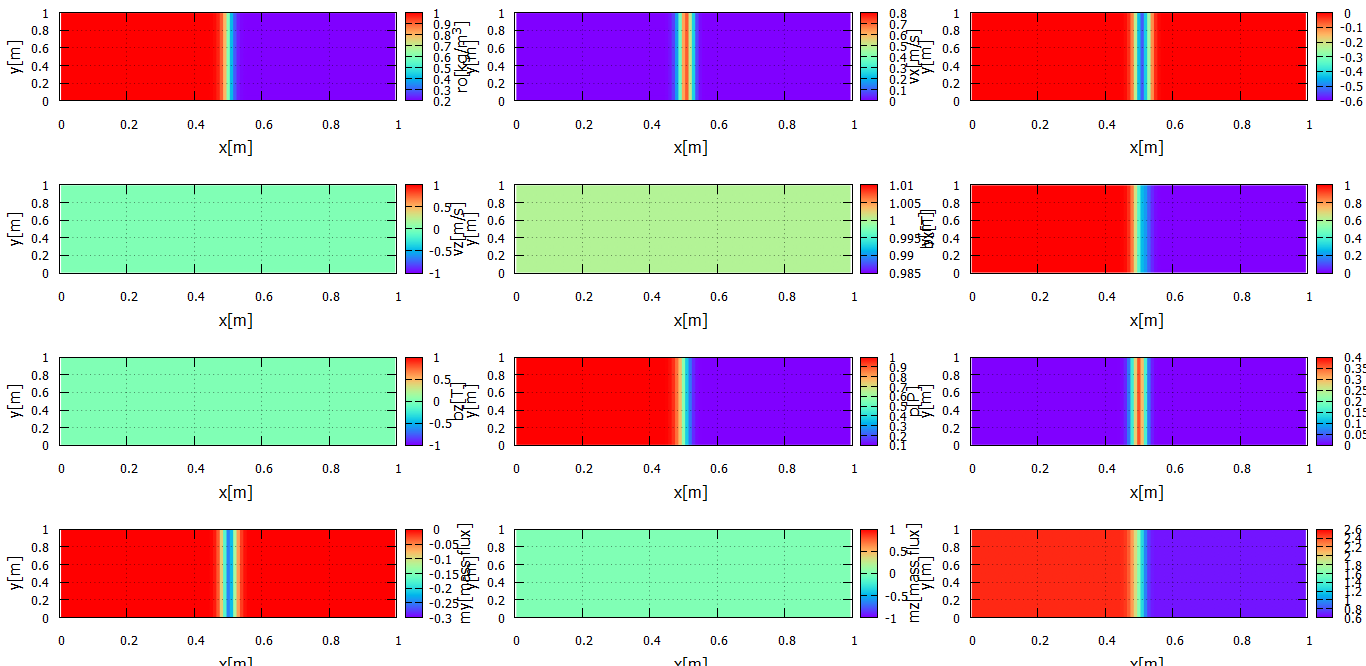 atT=0.01  dt=1e-3  nx=100  ny=100  cfl=0.1
21
MHD×HLLD
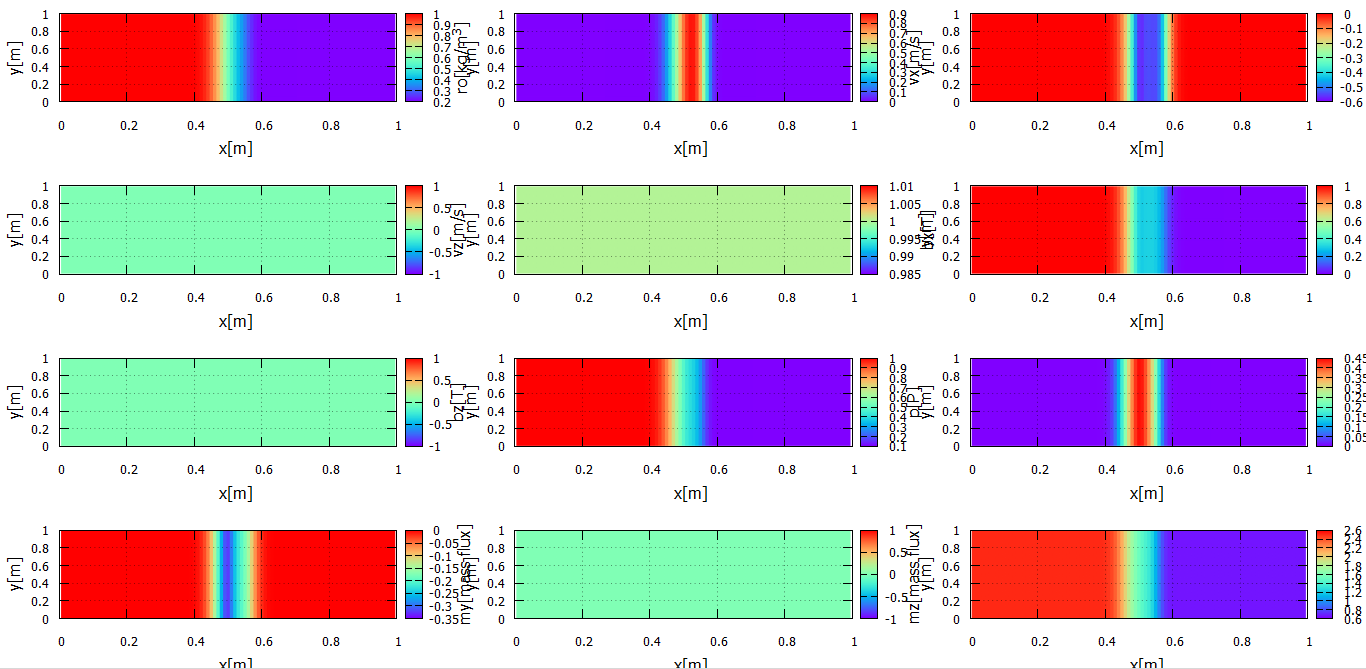 atT=0.15  dt=1e-3  nx=100  ny=100  cfl=0.1
22
MHD×HLLD
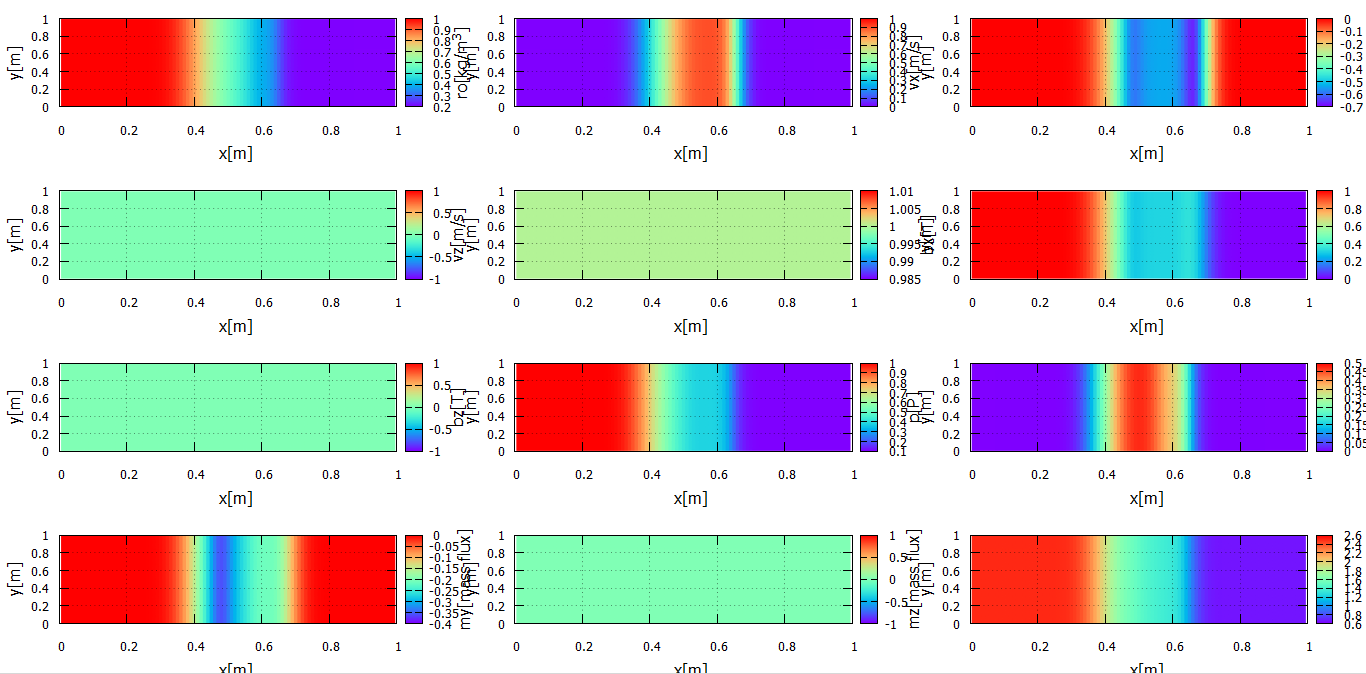 atT=0.8  dt=1e-3  nx=100  ny=100  cfl=0.1
23
MHD×HLLD初期条件
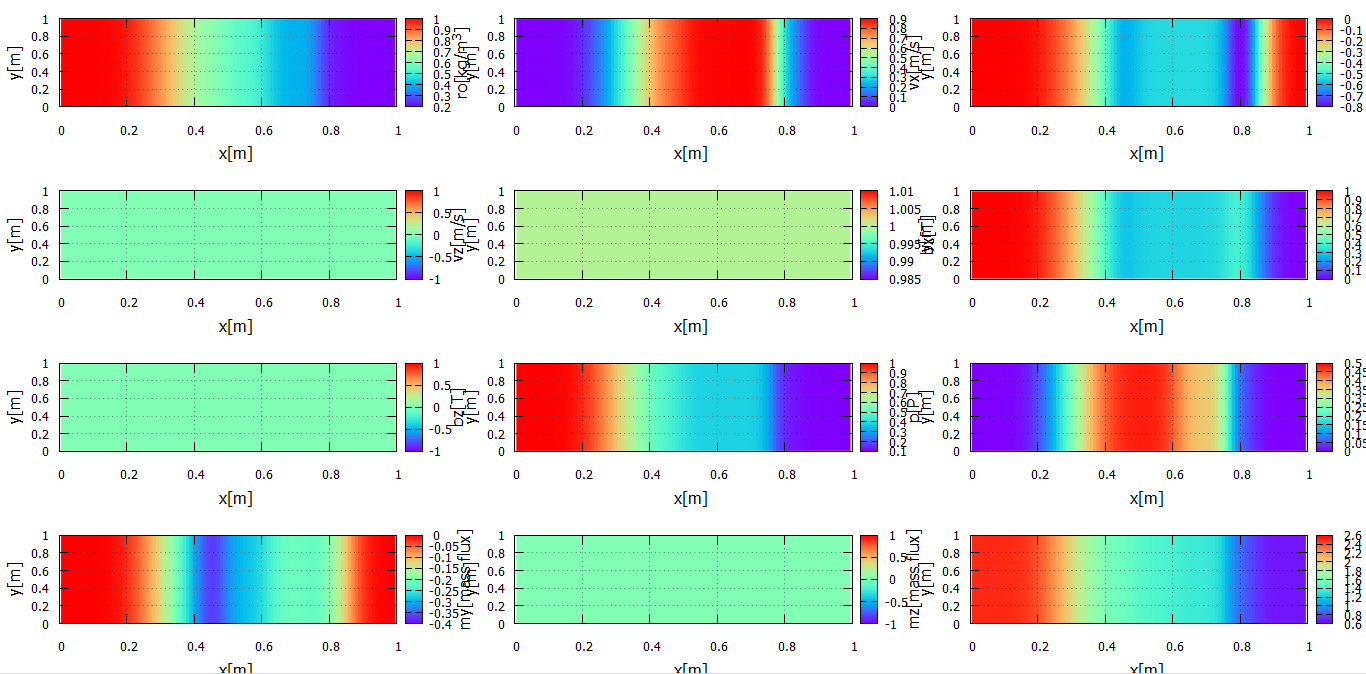 atT=0.15  dt=1e-3  nx=100  ny=100  cfl=0.1
24
END
25
(-)Back up Slide
Others
26
1次元1000cell
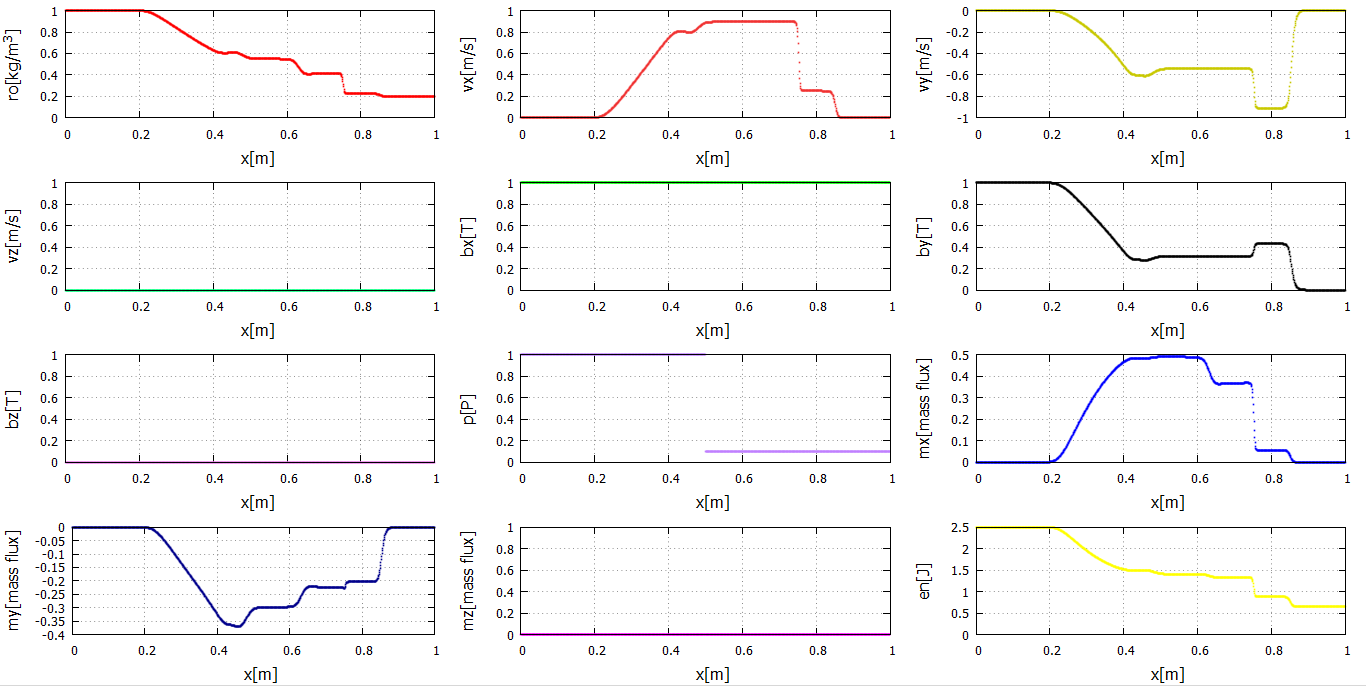 1stOrder;atT=0.15  dt=1e-4 cell= 1000 cfl=0.1
27
MHD×HLLD初期条件
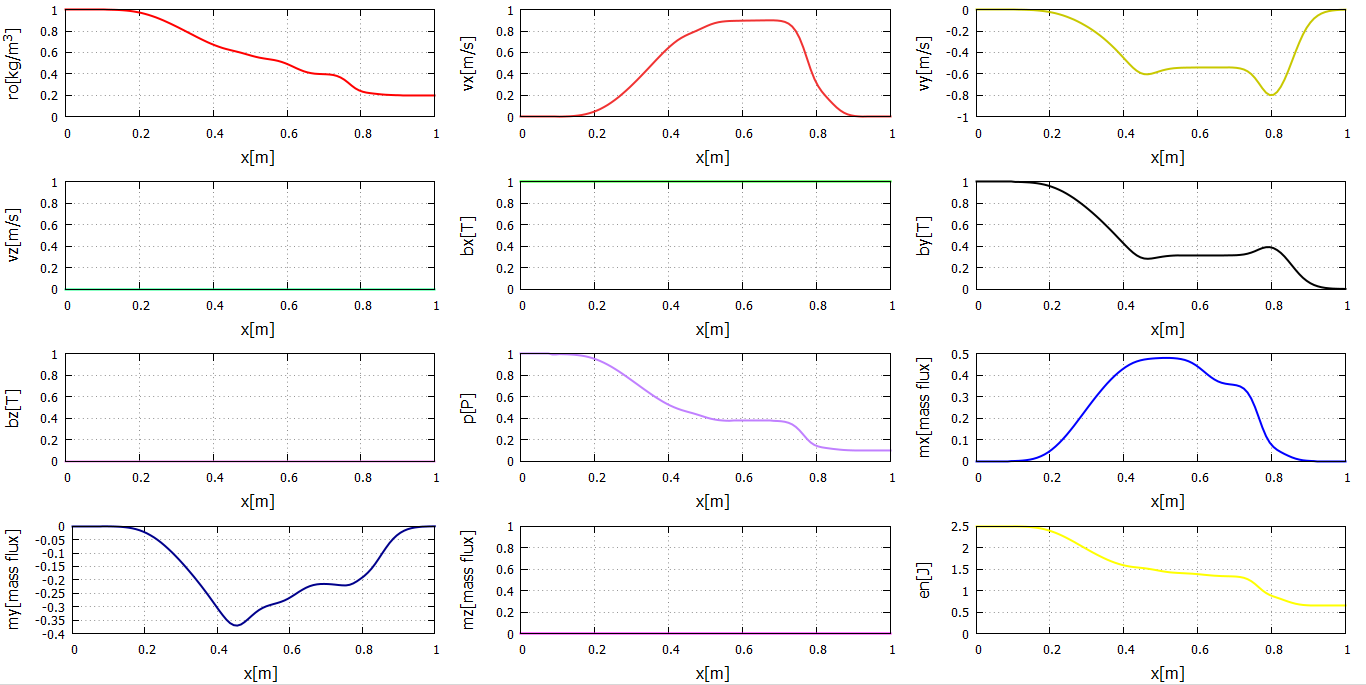 1stOrder;at y=0.5 T=0.15  dt=1e-3 cell= 100 cfl=0.1
28
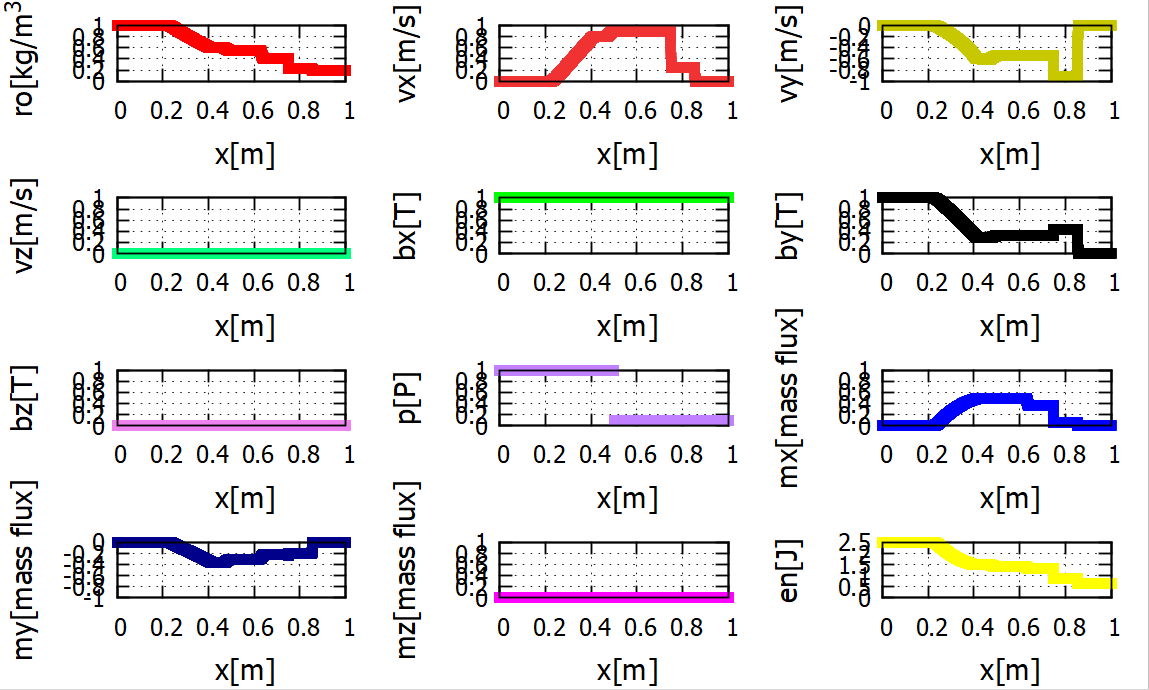 MHD×HLLD初期条件
T=0.15  cell=10000 cfl=0.01
29
Mistake集
30
2次元ShockTube問題_miss1
31
MHD×HLLD初期条件
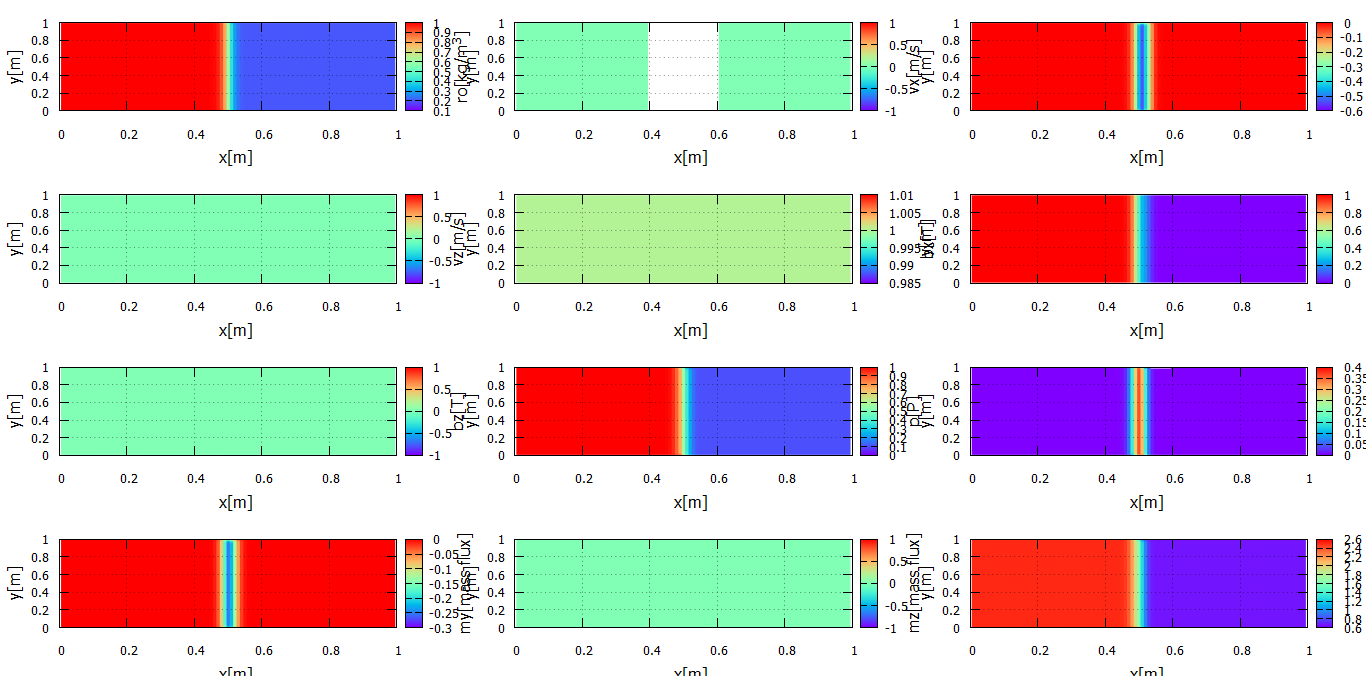 2d(r,t)=(1st,1st),atT=0.01  dt=1e-3 cell= 100 cfl=0.1
32
MHD×HLLD初期条件
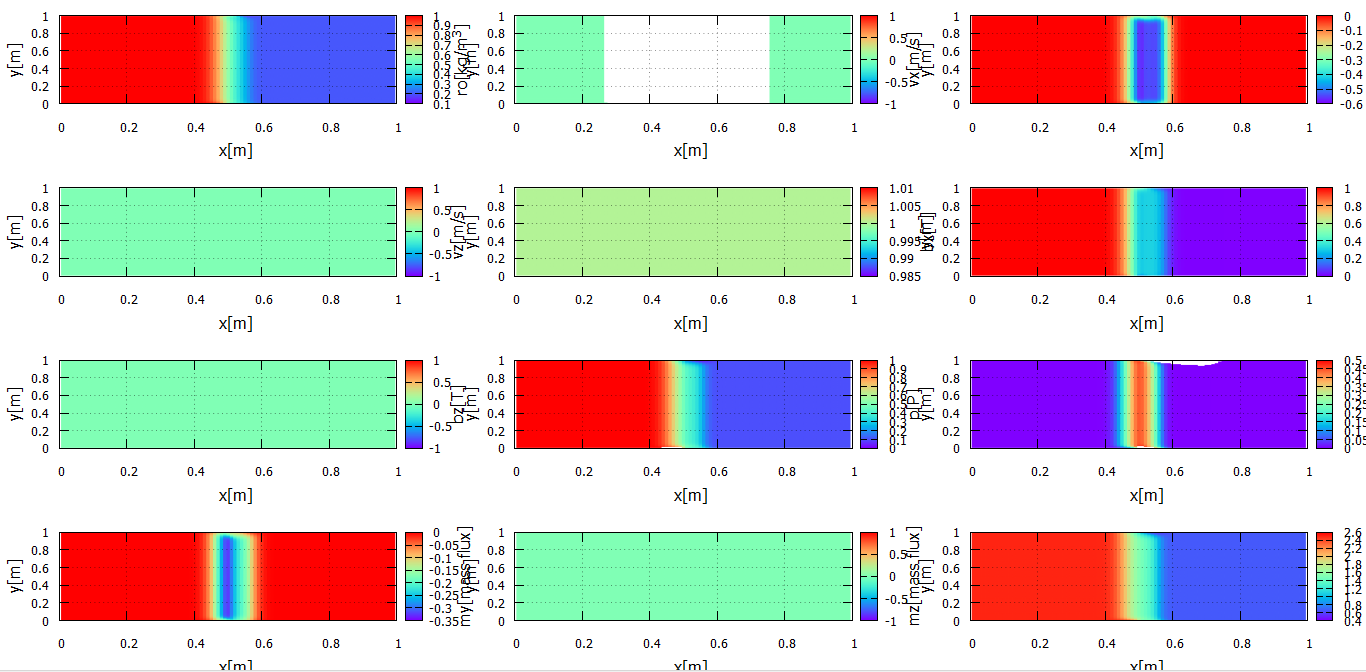 2d(r,t)=(1st,1st),atT=0.03  dt=1e-3 cell= 100 cfl=0.1
33
MHD×HLLD初期条件
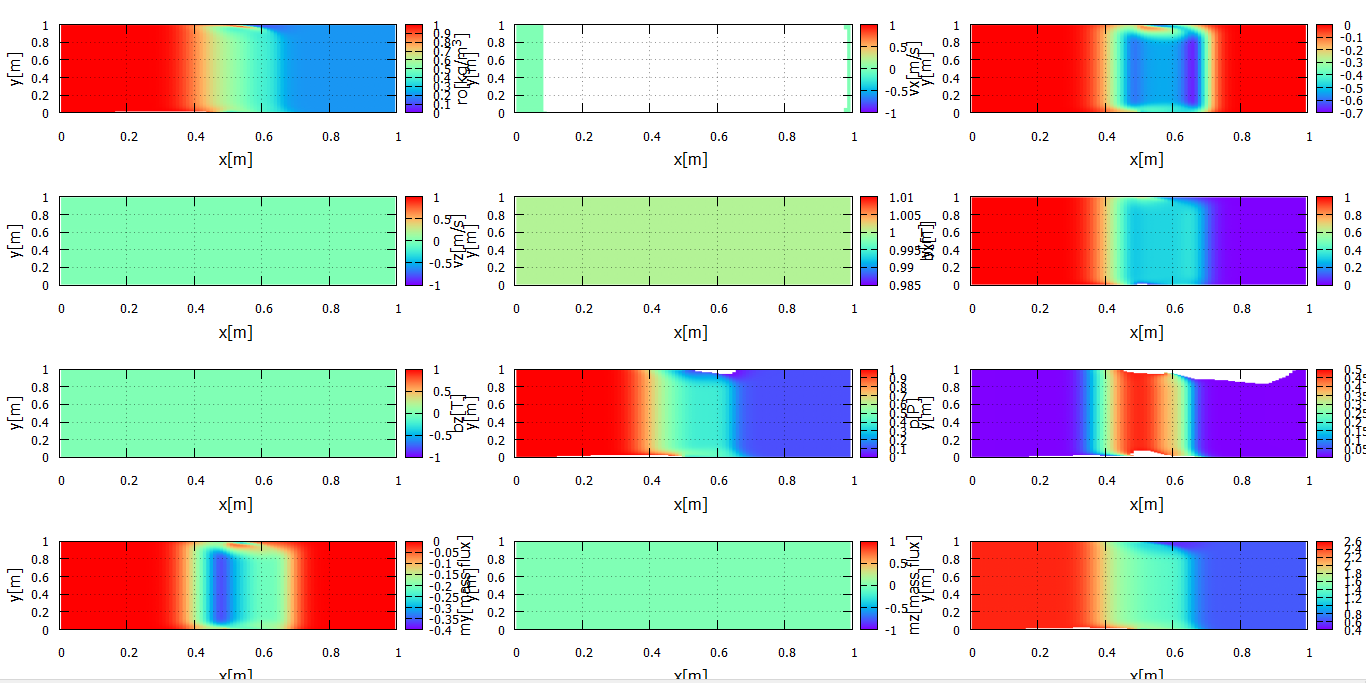 2d(r,t)=(1st,1st),atT=0.8  dt=1e-3 cell= 100 cfl=0.1
34
MHD×HLLD初期条件
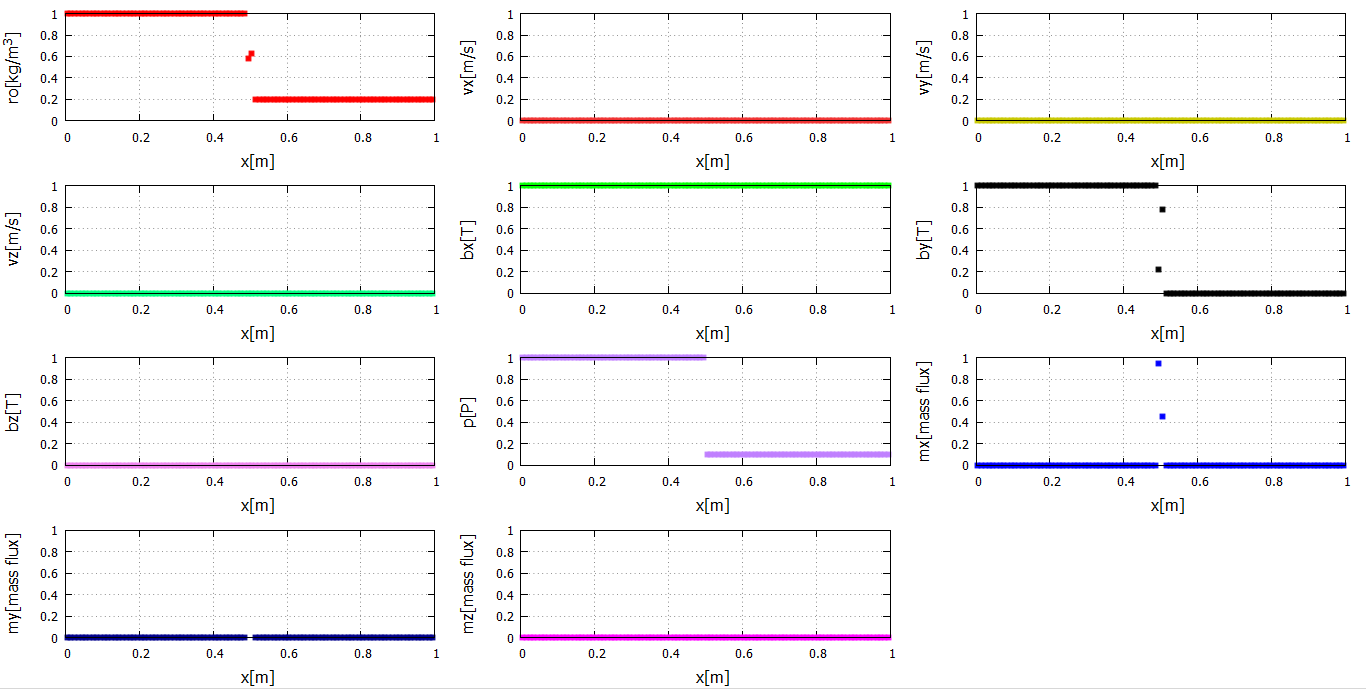 T=1
35
MHD×HLLD
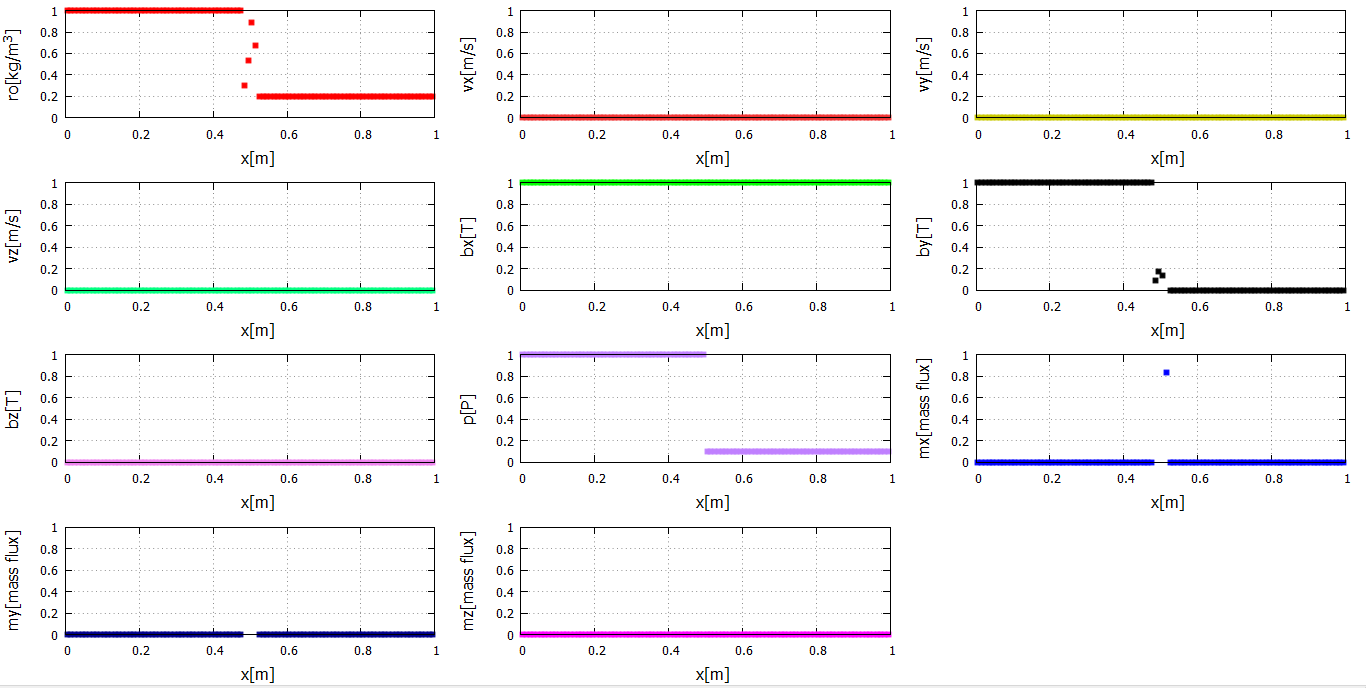 T=2
36
MHD×HLLD
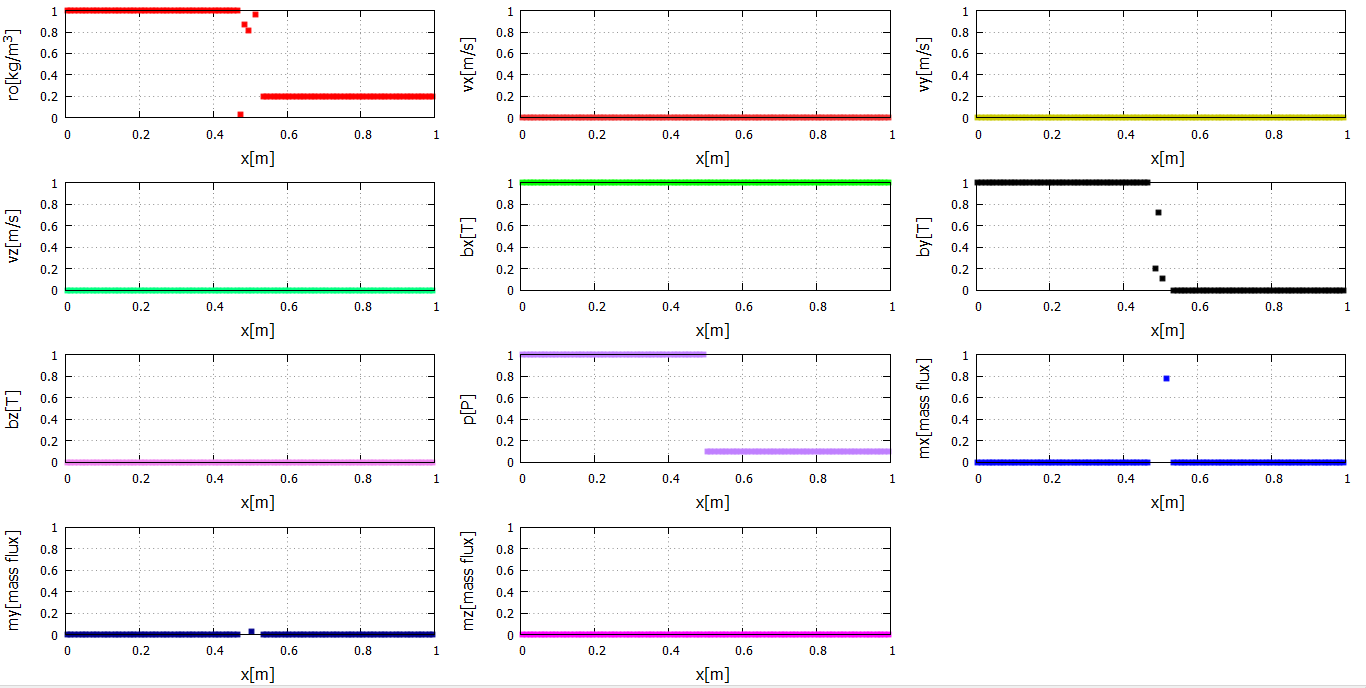 T=3
37
MHD×HLLD
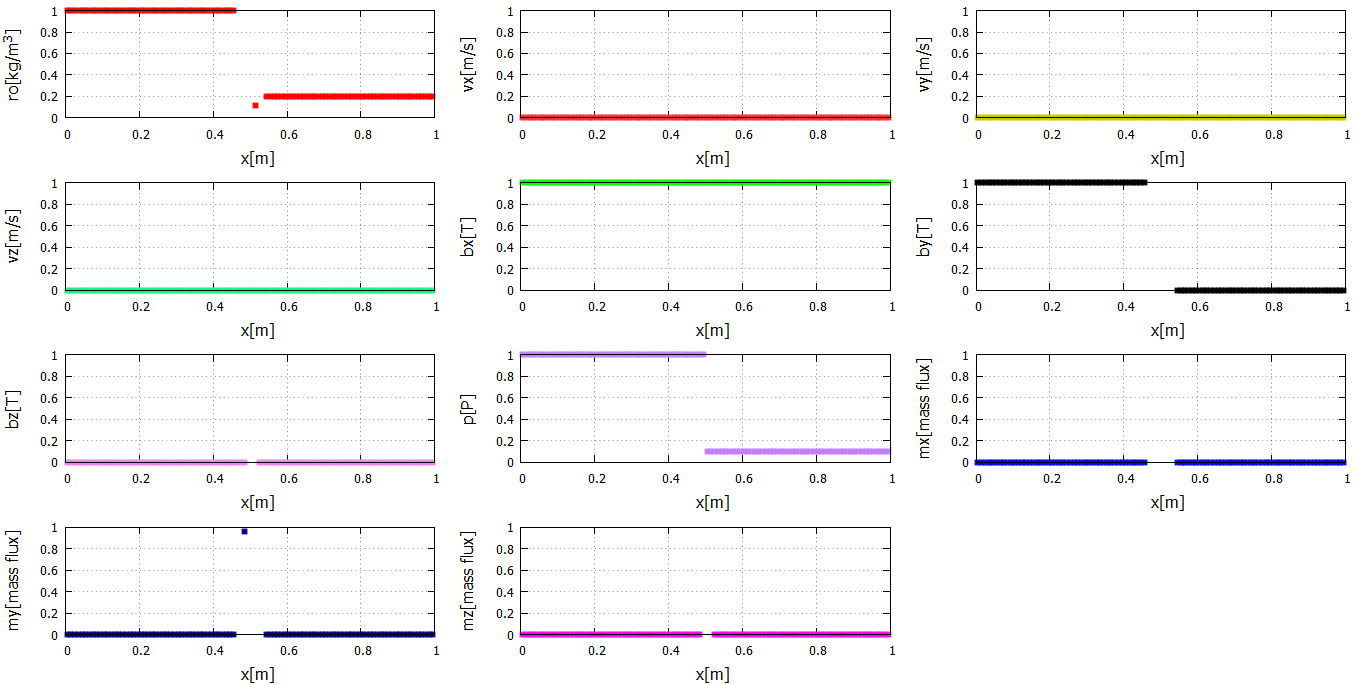 T=4
38
MHD×HLLD
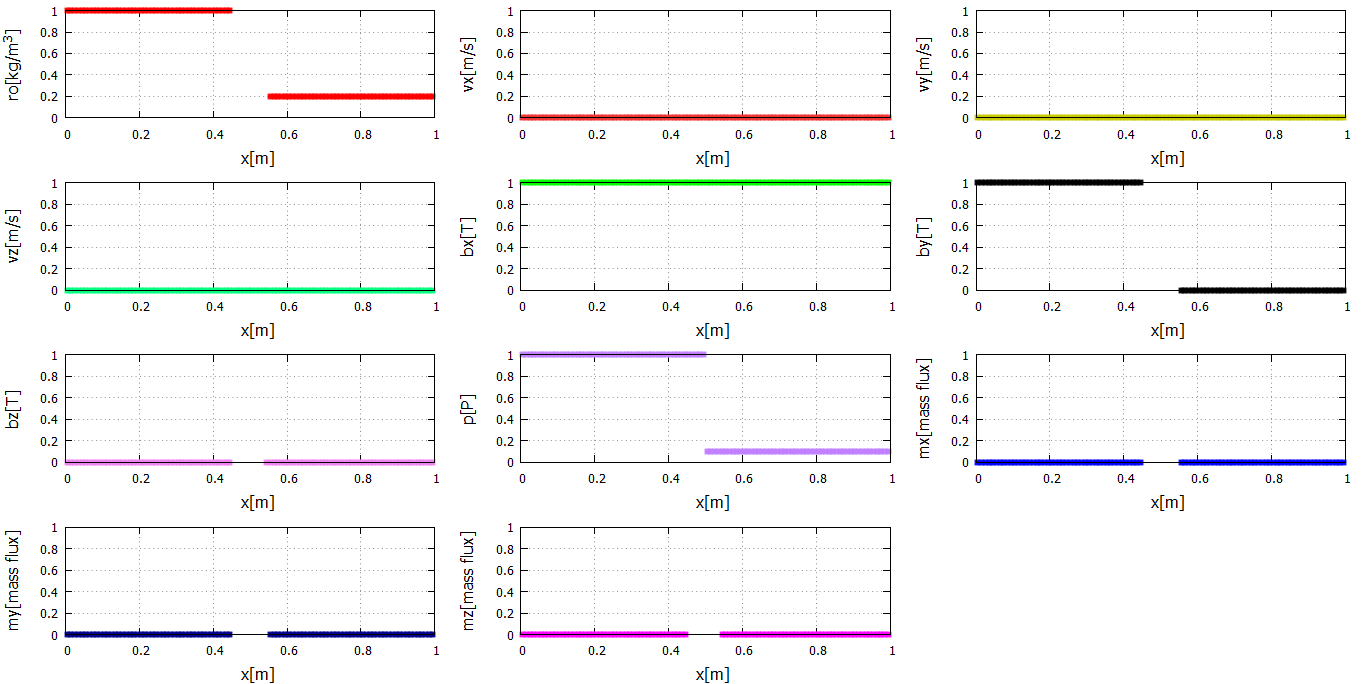 T=5
39
MHD×HLLD初期条件
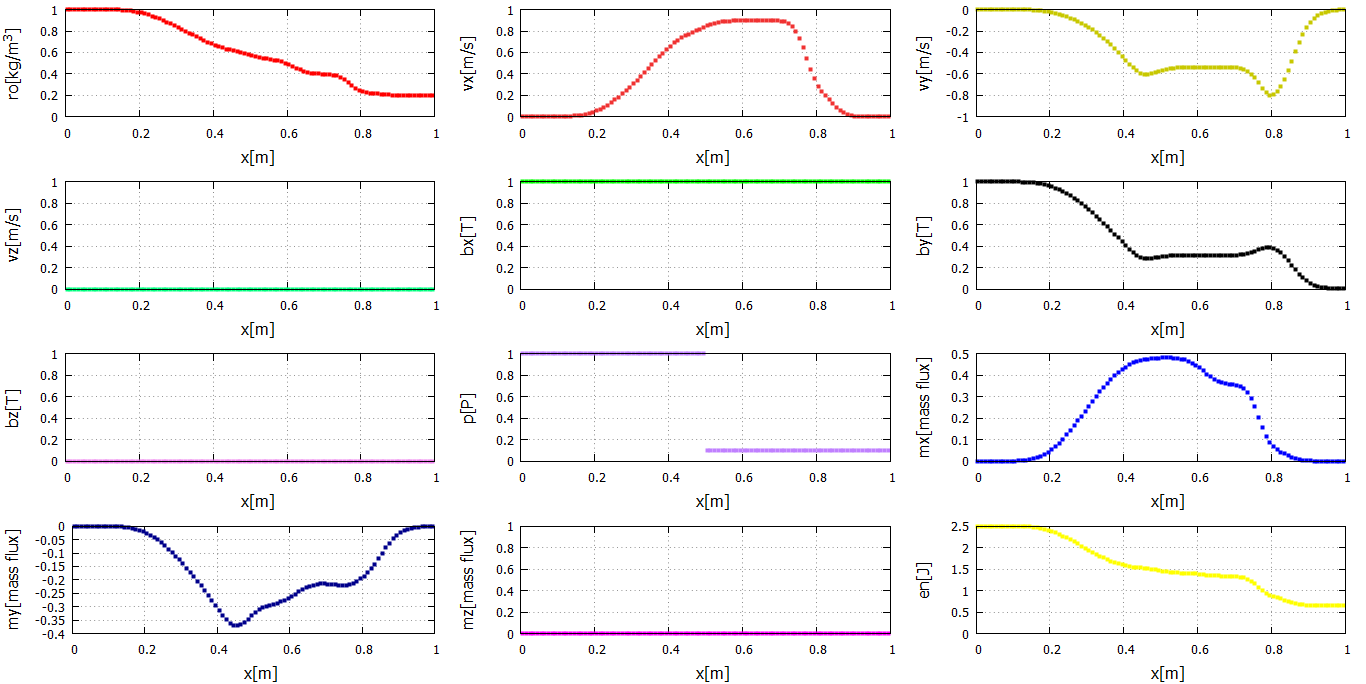 1stOrder;atT=0.15  dt=1e-3 cell= 100 cfl=0.1
40
MHD×HLLD
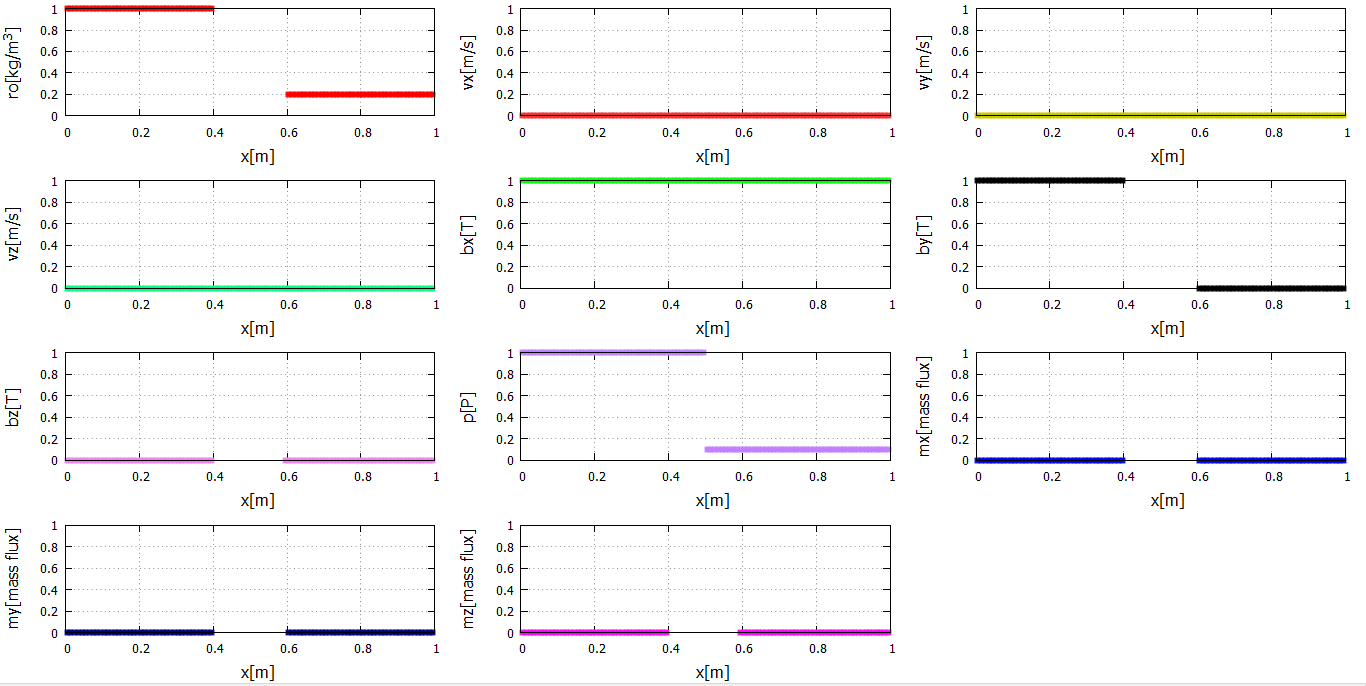 T=10
41
MHD×HLLD
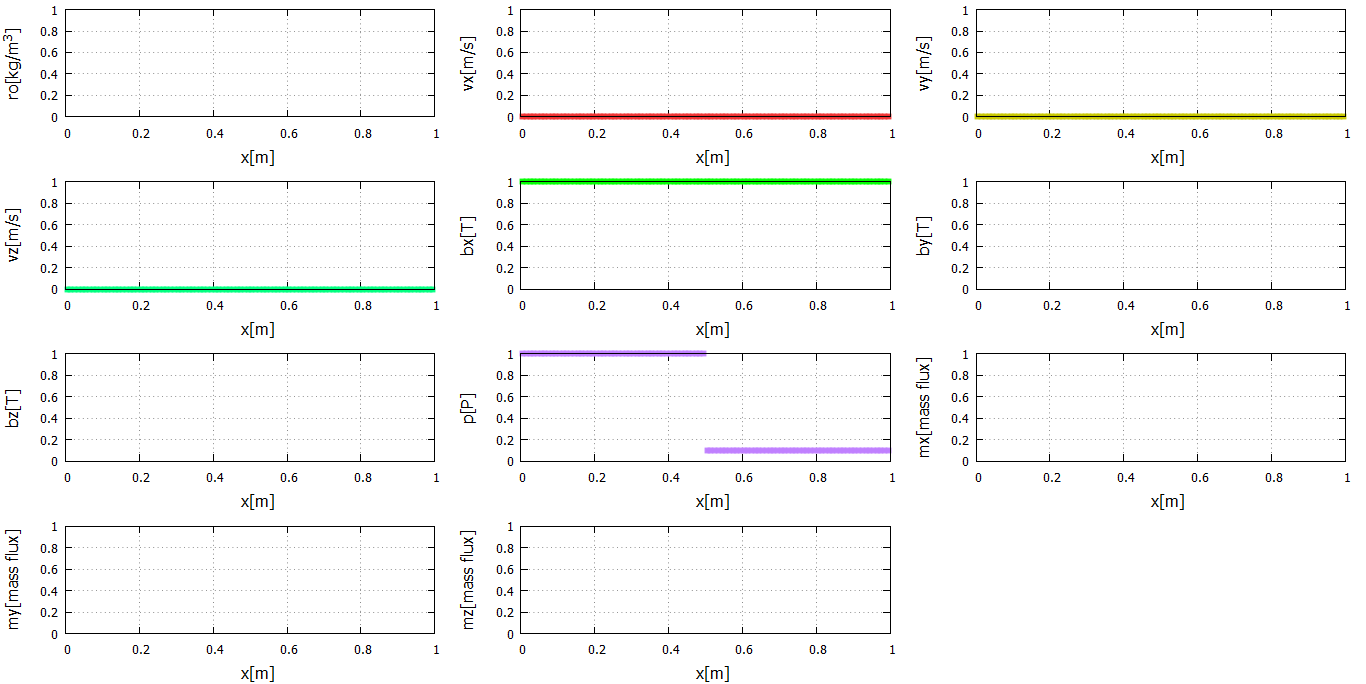 T=500
42